The Jack Petchey Spark Programme a self-discovery programme for young people












Discover how to be at your best more of the time!

Session 7: Discovering my Mindtraps
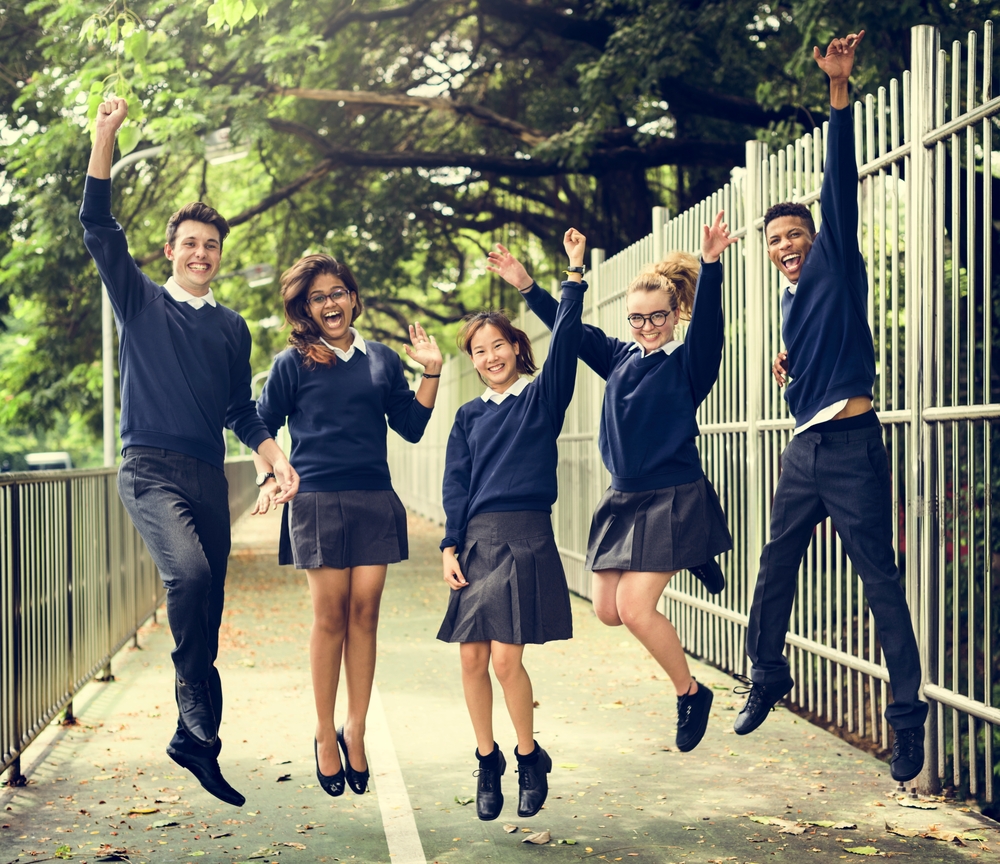 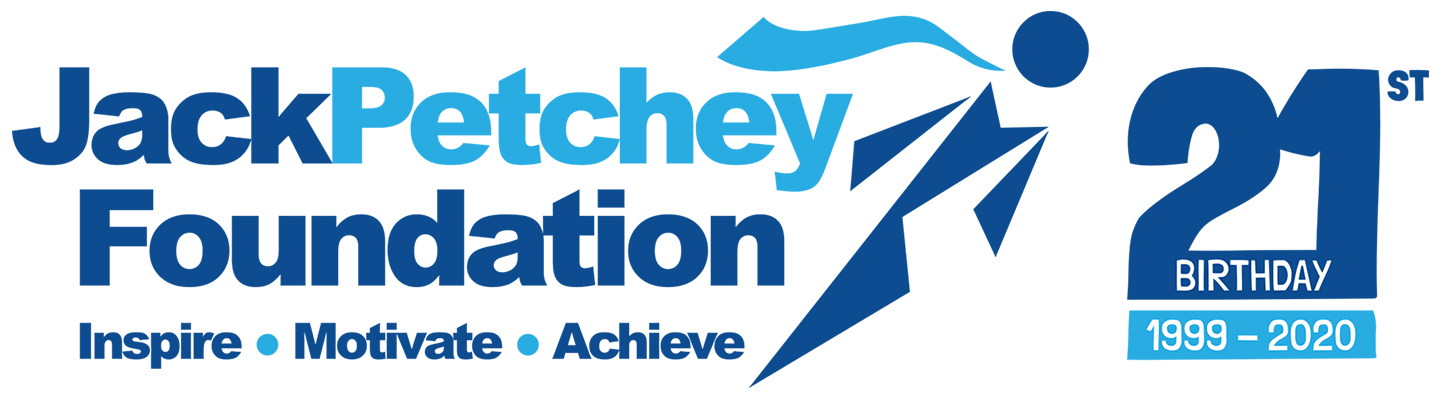 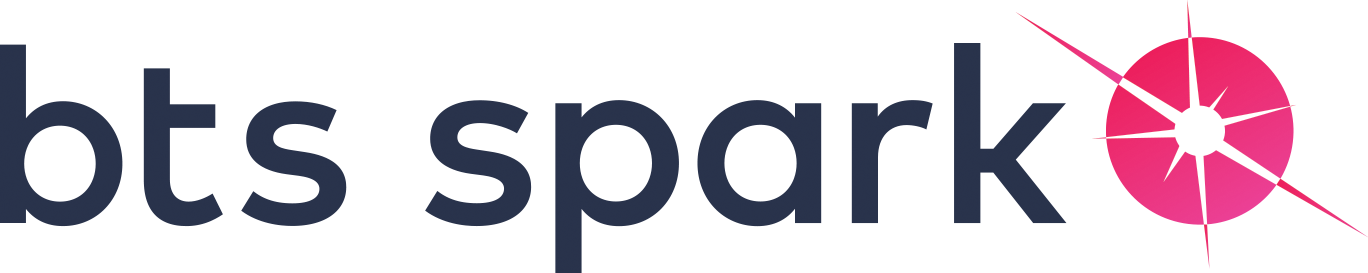 The six In the Box Mindtraps
Earlier in the Spark Programme you learned about our self-talk (the voices in our heads) and how, when we are In the Box, our self-talk is likely to be coming from our Judge or Pessimist. In this session, we will explore your Judge and Pessimist voices a bit deeper, look for some common patterns which we call Mindtraps, and consider how they can get in the way when we’re facing challenges such as tests or exams, just when we need to Be at Our Best.
The Pessimist
Imagines the worst,  picturing the potential
negatives
The Judge
Makes judgements about  ourselves and / or about others
Mindtraps are common negative thoughts patterns that can hold us back when we deal with a challenging situation.
Pleaser
When faced with a problem, a person with a ‘Pleaser  mindtrap’ is more concerned about what other people think, which may lead to them to make a poor choice to satisfy someone else. Their In the Box self-talk might be ‘People won’t like me if I don’t do this’
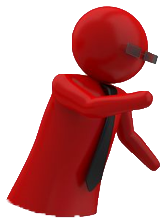 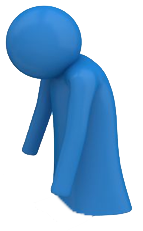 Doubter
When faced with a problem, a person with a ‘Doubter  mindtrap’ can undermine themselves or others by questioning their own or other people’s abilities. Their In the Box self-talk might be ‘I’m no good at this.’
Prover
When faced with a problem, a person with a ‘Prover  mindtrap’ gets very task focused and set on achieving the  goal and loses sight of other people and their needs. Their In the Box self-talk might be ‘I have to do this perfectly’’
Avoider
When faced with a problem, a person with an ‘Avoider mindtrap’ may make excuses to avoid doing things or give up completely and blame someone else. Their In the Box self-talk might be ‘It’s not my problem.’
Martyr
When faced with a problem, a person with a ‘Martyr mindtrap’ takes on too much and ends up feeling burnt-out or unmotivated. Their In the Box self-talk might be ‘What I need is not important’.
Worrier
When faced with a problem, a person with a ‘Worrier mindtrap’  worries too much. They may get too nervous or find it hard to  make a decision. Their In the Box self-talk might be ‘Things always go wrong’.
Exercise: Can you spot the Mindtraps?
Label each thought bubble with the relevant Mindtrap:
2. “I must get this done no matter what.  Even if it means offending my friends”
1. “I can never do this. I’m just not smart enough”
3. “No one is helping me!  I have no choice but to do it all by myself! As always”
4. “I don’t have to do this now.  I will wait until my mum mentions it”
6. “It’s not my fault, I can’t revise well at home”
5. “I’m not sure this is the right thing to do, but at least it will keep everyone happy”
8. “What if we don’t get the project finished?  What if someone gets sick and can’t complete their bit?”
7. “I’ll have to choose these A Levels because Dad will be disappointed otherwise”
Which two Mindtraps feel most familiar to you?


What sorts of situations trigger these Mindtraps for you?
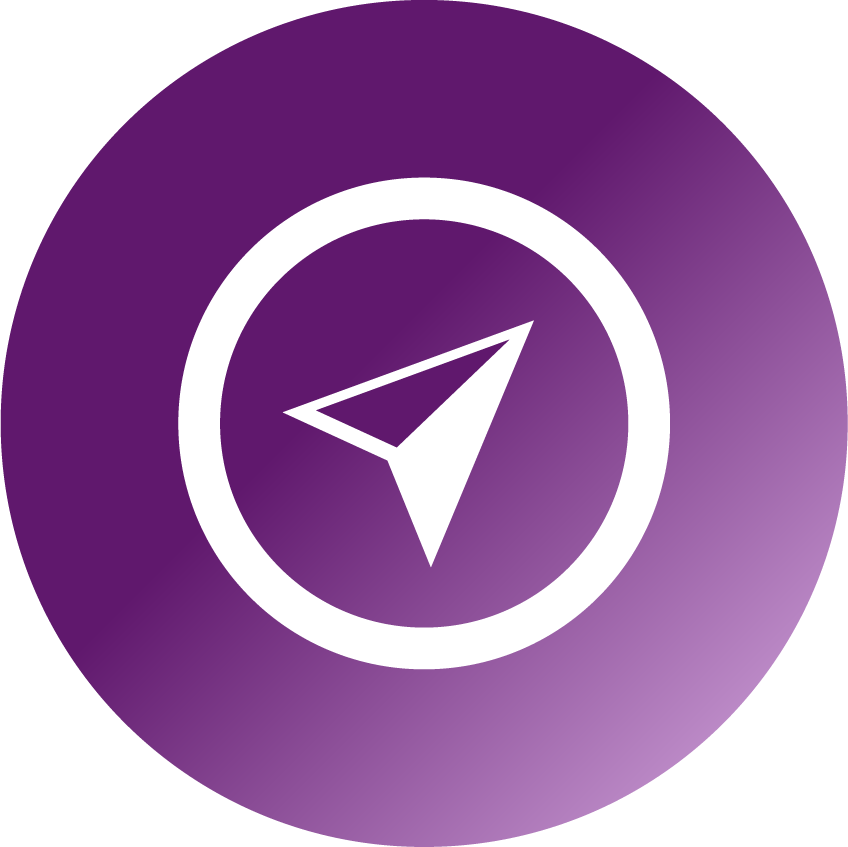 Go Do!
Watch this video  (here) of our Spark  Ambassador Carl illustrating two of the Mindtraps.
[Speaker Notes: Video link https://www.youtube.com/watch?v=rUHLD0dY-wg&list=PL_ONx-NPwu39QbtaYcJNJCGR3KT6qq5t1&index=4]
Exercise: Mindtraps and tests or exams
For many of us there are multiple potential triggers associated with tests, exams and assessments, or even just the process of revising for these.  Just thinking about an upcoming test, or being told by a teacher that we have a test next week can lead to an In the Box reaction and loss of our personal resourcefulness.  If we’re not aware and watching out for them, our Mindtraps are likely to catch us out and prevent us from being at our best.  This exercise will help you understand your own experience and to be ready to respond differently next time this happens to you.  Complete the boxes below:
Which Mindtraps do I fall into?  
What is my self-talk when I’m in these Mindtraps?
What are the specific triggers that you experience relating to tests or exams?
My Mindtraps:


My self-talk:
My triggers:
What are the feelings (emotions and physical bodily sensations) you experience?
How do these Mindtraps affect your behaviour? 
What are the results?
My feelings …
The results:
Type here
The Realist Challenge
Take a deep breath and connect with your Realist – your wise, balanced and truthful self …
For each line of self-talk noted above, what is the truth of the situation?  Write these down:


What choices and options do you have when you experience these triggers again?


What do you choose to do (next time)?  How will this help you?
Key Insights
There are six common patterns of In the             Box thoughts. We call these Mindtraps.
Our most familiar Mindtraps will often          prevent us from being at our best, including when we are facing tests of exams.
We can escape from our Mindtraps by becoming more aware of them and using Check-Challenge-Choice, or by changing our state using some of our other self-care strategies.
Recruit an ally – a trusted adult who will be able to support you if your Mindtraps are triggered when you’ve got tests or exams coming up.
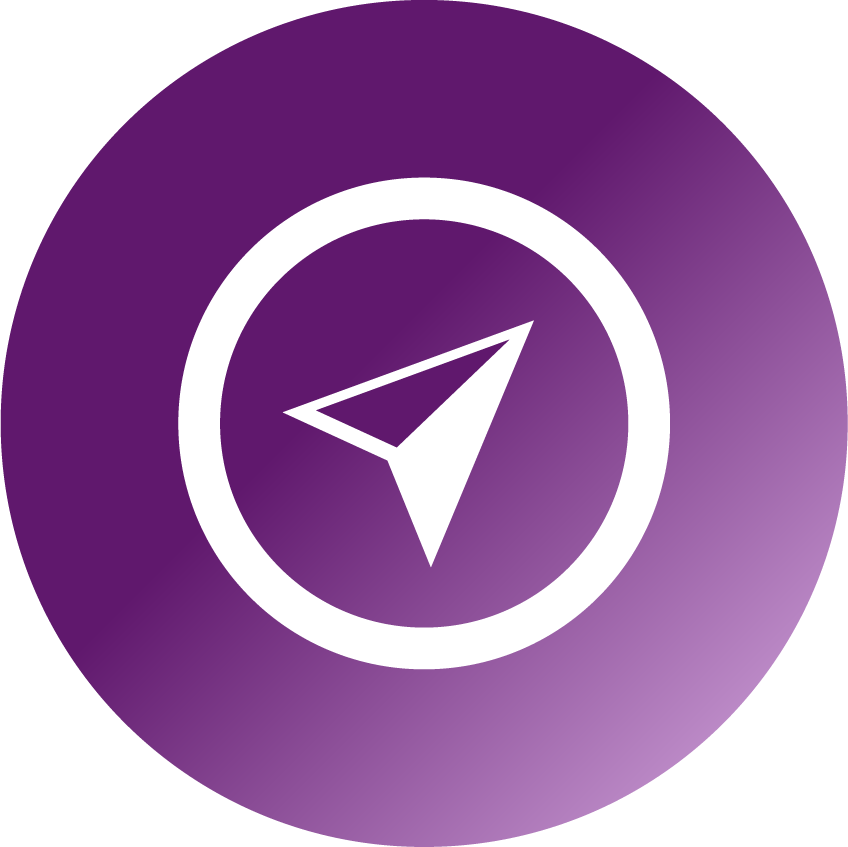 Go Do!
Explain to your ally what you’ve learned in this session including your triggers and Mindtraps, and agree how you will deal with those in future so you can stay resourceful. Remember your self-care strategies as well as the CCC process.
Can you spot the Mindtraps answers:   1. Doubter; 2. Prover; 3. Martyr; 4. Avoider; 5. Pleaser; 6. Avoider; 7. Pleaser; 8. Worrier